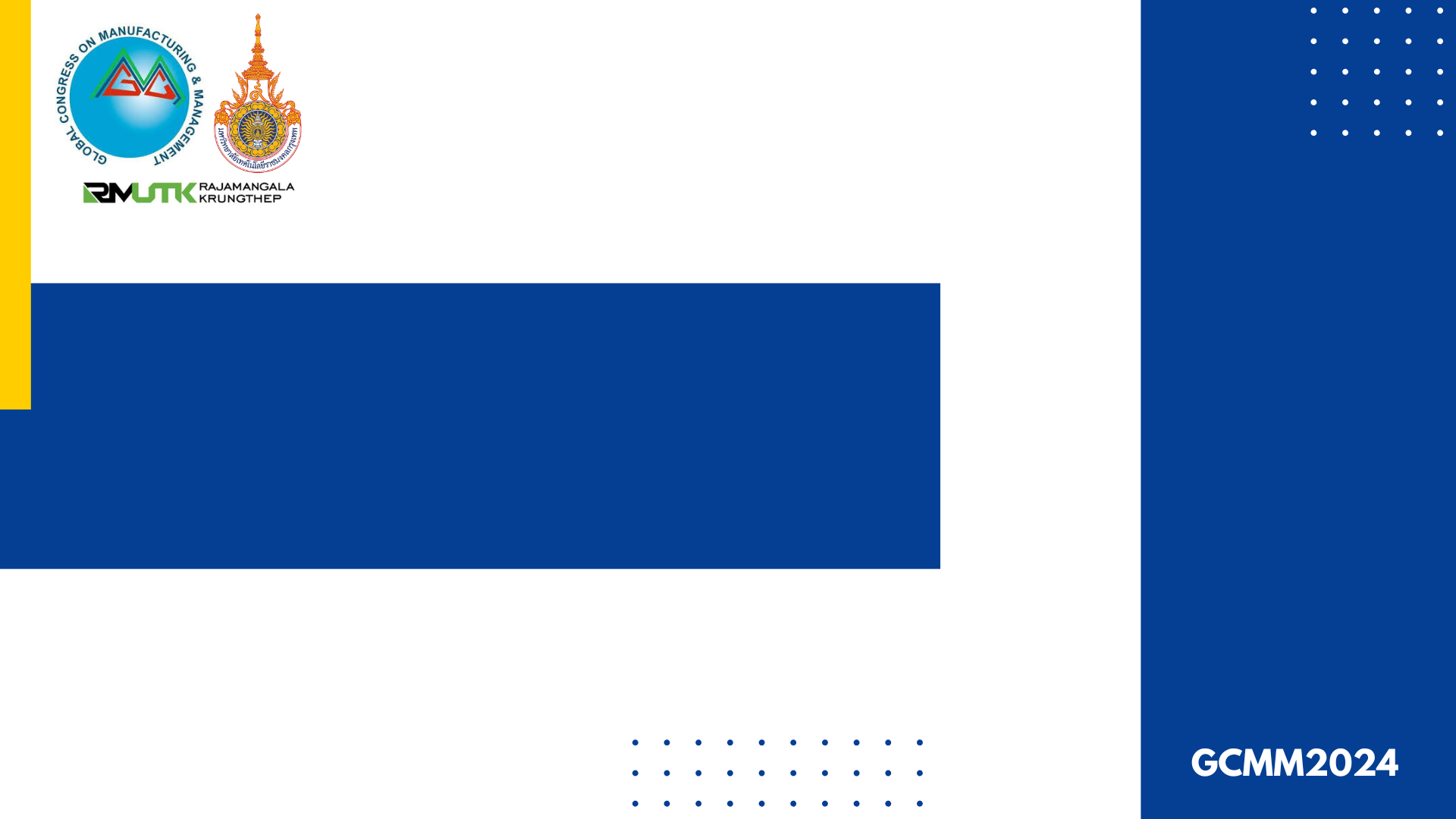 Title
Author & Affiliation
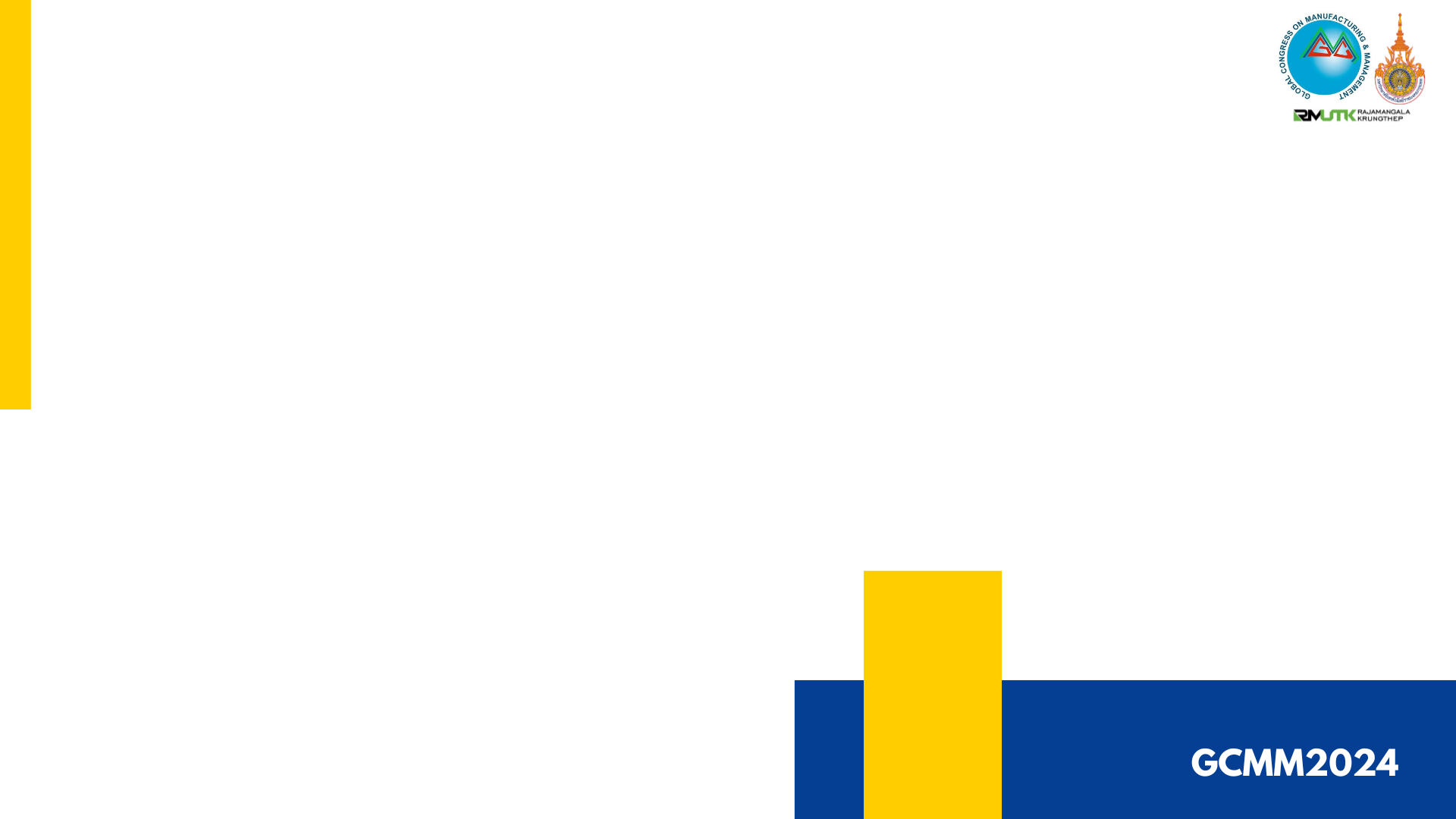 -Heading
-Subheading
-Contents